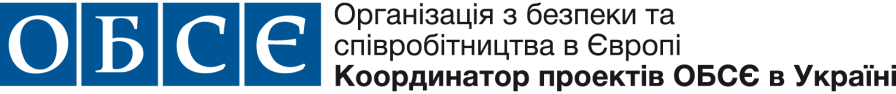 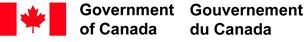 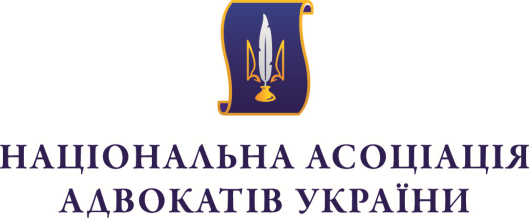 Проблемні питання дотримання прав людини
на тимчасово окупованих територіях

І.В. Караман, 
м. Одеса, 4, 6, 8 листопада 2014 р.
Законодавство:
- ЗУ «Про забезпечення прав і свобод громадян та правовий режим на тимчасово окупованій території України» від 15.04.2014;

- ЗУ «Про забезпечення прав і свобод внутрішньо переміщених осіб» від 20.10.2014;
Підзаконні акти:
- Постанова КМУ № 509 від 1 жовтня 2014 р. «Про облік осіб, які переміщуються з тимчасово окупованої території України та районів проведення антитерористичної операції»;
- Постанова КМУ № 505 від 1 жовтня 2014 р. «Про надання щомісячної адресної допомоги  особам, які переміщуються з тимчасово окупованої території України та районів проведення антитерористичної операції, для покриття витрат на проживання, в тому числі на оплату житлово-комунальних послуг»;
- Постанова КМУ № 535 від 1 жовтня 2014 р. «Про затвердження Порядку використання коштів, що надійшли від фізичних та юридичних осіб для надання одноразової грошової допомоги постраждалим особам та особам, які переміщуються з тимчасово окупованої території України або району проведення антитерористичної операції»;
- Постанова КМУ № 297 від 17 липня 2014 р. «Про Державну службу України з питань Автономної Республіки Крим, міста Севастополя та тимчасово переміщених осіб»;
- Постанова КМУ № 213 від 25 червня 2014 р. «Про забезпечення тимчасового проживання сімей, які переселилися з Автономної Республіки Крим та м. Севастополя».
- Розпорядження КМУ № 588-р від 11 червня 2014 р. «Питання соціального забезпечення громадян України, які переміщуються з тимчасово окупованої території та районів проведення антитерористичної операції».
Інші джерела інформації:
Правові питання щодо тимчасового розміщення та допомоги громадянам України - внутрішньо переміщеним особам, стосовно реєстрації, майнових питань, соціальної допомоги, реєстрації підприємницької діяльності, освіти та інших питань:   http://unhcr.org.ua/uk/resursi/pravovi-dokumenti-m/zakonodavstvo-ukr#IDPs 

   Додаткові рекомендації щодо звернення до Європейського суду з прав людини у зв’язку з порушенням прав осіб на окупованій території Автономної Республіки Крим та у південно-східних областях України - http://minjust.gov.ua/162
ЗУ “Про забезпечення прав і свобод громадян та правовий режим на тимчасово окупованій території України”
Тимчасово окупована територія (ст.3):
 1) сухопутна територія АРК та міста Севастополя, внутрішні води України цих територій;
 2) внутрішні морські води і територіальне море України навколо Криму, територія ВЕЗ України вздовж узбережжя Криму та прилеглого до узбережжя континентального шельфу України;
 3)повітряний простір над територіями, зазначеними вище.
ЗУ “Про забезпечення прав і свобод громадян та правовий режим на тимчасово окупованій території України”
Відповідальність за порушення визначених Конституцією та законами України прав і свобод людини і громадянина на тимчасово окупованій території покладається на Російську Федерацію як на державу-окупанта відповідно до норм і принципів міжнародного права (ст. 5).
   Відшкодування матеріальної та моральної шкоди, заподіяної внаслідок тимчасової окупації державі Україна, юридичним особам, громадським об’єднанням, громадянам України, іноземцям та особам без громадянства, у повному обсязі покладається на Російську Федерацію як на державу, що здійснює окупацію (ст.5).
- Забезпечення права громадян, які проживають на тимчасово окупованій території або переселилися з неї, на отримання документів, що підтверджують громадянство України, посвідчують особу чи її спеціальний статус (стаття 6);
Забезпечення реалізації прав громадян, які проживають на тимчасово окупованій території або переселилися з неї, на зайнятість, пенсійне забезпечення, загальнообов’язкове державне соціальне страхування, соціальні послуги, освіту (стаття 7);
Захист виборчих прав громадян України на тимчасово окупованій території (стаття 8);
- Право власності та правовий режим майна на тимчасово окупованій території (стаття 11);
Зміна територіальної підсудності (стаття 12).
ЗУ «Про забезпечення прав і свобод внутрішньо переміщених осіб»
ВПО - громадянин України, який постійно проживає на території України, якого змусили або який самостійно покинув своє місце проживання, у результаті або з метою уникнення негативних наслідків збройного конфлікту, тимчасової окупації, повсюдних проявів насильства, масових порушень прав людини та надзвичайних ситуацій природного чи техногенного характеру.
  Облік ВПО (ст.4), реєстрація місця проживання (ст.5), отримання документів (ст.6), зайнятість, пенсійне забезпечення, освіта (ст.7), виборчі права (ст.8), інші права (ст.9).
Статистика:
- Загальна кількість громадян України, які переселені з АРК та міста Севастополь до інших регіонів, складає 19 038 осіб (у т.ч. 5323 дитини, 1369 інвалідів та осіб похилого віку). 
- З району проведення АТО до інших регіонів переселено 392 003 особи (у т.ч. 119 153 дитини, 79 918 інвалідів та осіб похилого віку
Всього переміщено 411 041 особу (у тому числі 124 476 дітей, 81 287 інвалідів та осіб похилого віку). 
- З урахуванням тимчасово переміщених в межах Луганської області, загальна кількість внутрішньо переміщених осіб становить 440 768 осіб.
Найбільш складна ситуація щодо розміщення громадян, організації їх життєзабезпечення: у Харківській (112 424 особи), Донецькій (65 208 осіб), Запорізькій (37 216 осіб), Дніпропетровській (33 667 осіб), Луганській (29 727 осіб), Одеській (16 209 осіб) областях та в місті Київ (39 047 осіб). 
- На цей час визначено 1073 об’єкта різних форм власності, у яких можливе розміщення 15 705 ВПО.
- Основні проблемні питання: соціальне забезпечення - 83,9%, працевлаштування 72,6%, житлово-побутові - 49,3%, матеріальне забезпечення - 45,3%, психологічна дезадаптація - 41,4%”.
Додаткові рекомендації МЮУ:  

  На цей час українські органи державної влади не можуть ефективно функціонувати та здійснювати діяльність, спрямовану на виконання своїх повноважень, передбачених національним законодавством, у повному обсязі на території Кримського півострова, Донецької та Луганської областей. 

  Отже, саме РФ цей час зобов’язана забезпечувати права та свободи, гарантовані Конвенцією на території АР Крим, Луганської та Донецької областей, оскільки ці складові частини території України перебувають під фактичним контролем Росії, тобто вони перебувають під її юрисдикцією у значенні статті 1 Конвенції. Відповідно, РФ відповідальна за порушення прав і свобод громадян, що гарантовані Конвенцією на цих територіях.
Стаття 2:
Починаючи з березня 2014 року, у результаті незаконної анексії території АРК та активізації спецслужб РФ у південно-східних регіонах України і її підтримки озброєних угрупувань сепаратистів мали  місце і продовжують виникати  численні випадки жертв серед працівників міліції та військовослужбовців, правоохоронних органів, представників органів державної влади та цивільного населення.
    На території АРК та південно-східних областей України масові смертельні випадки є наслідком умисного використання сили шляхом застосування зброї та вчинення дій особами, які безпосередньо підконтрольні РФ та які шляхом застосування зброї, у тому числі важкої, не дають можливості органам державної влади України здійснювати контроль та свої повноваження у ряді населених пунктів вказаних регіонів. Відтак РФ несе безпосередню відповідальність за порушення прав громадян, гарантованих статтею 2 Конвенції, на території АРК, у південно-східних областях України.
Стаття 3:
Про порушення РФ на території України прав, гарантованих статтею 3 Конвенції, свідчать масові випадки застосування до громадян фізичного насильства (побиття, катування, заподіяння тілесних ушкоджень (як умисно так і випадково), психологічний тиск (залякування, погрози, переживання тощо), недотримання прав осіб (неналежні умови тримання, побутові умови, незабезпечення належною медичною допомогою тощо), які перебувають в установах позбавлення свободи, що розміщені на території АРК, у південно-східних областях України, з огляду на перешкоди, які створюються озброєними, агресивно налаштованими представниками збройних терористичних угруповань, підконтрольних РФ, внаслідок чого  органи влади України позбавлені можливості ефективно виконувати свої функції.
Стаття 5:
З моменту незаконної окупації АРК РФ, а також дестабілізації ситуації у Донецькій та Луганській областях України Збройними силами РФ та/або контрольованими РФ озброєними групами сепаратистів було захоплено велику кількість українських та іноземних громадян, яких у деяких випадках незаконно утримували в якості заручників більше місяця. 
При цьому практика незаконного позбавлення волі або викрадення громадян у Донецькій та Луганській областях стала масовою.
Стаття 6
На цей час функціонування українських правоохоронних та судових органів у Криму тимчасово припинено через окупацію території півострова РФ. 
На сьогодні кримські суди здійснюють правосуддя відповідно до законодавства РФ (зокрема обирають запобіжні заходи для обвинувачених відповідно до КПК РФ, притягують до адміністративної відповідальності відповідно до КпАП РФ) та виносять судові рішення іменем РФ. Незважаючи на це, притягнення до відповідальності обвинувачених так само, як і законність таких рішень, є сумнівною, оскільки суди функціонують у порушення українського законодавства, а отже не можуть вважатися такими, що «встановлені відповідно до закону».
Функціонування судів РФ, так само як і здійснення правосуддя відповідно до російського процесуального та матеріального права, не має законного підґрунтя, оскільки їх було створено у порушення українського законодавства і таким чином позбавлено законності, необхідної для прийняття рішень за результатами розгляду кримінальних справ.
Випадки здійснення правосуддя на території АР Крим згідно з російським законодавством становить порушення прав, гарантованих статтею 6 Конвенції.
Стаття 7
Федеральний Закон РФ від 05.05.2014 “Про застосування положень КК та КПК на територіях РК та м. Севастополя”:
“Злочинність та караність дій, вчинених на території РК та м. Севастополя до 18.03.2014, визначається на підставі кримінального законодавства РФ”.
Стаття 8
Примусова зміна громадянства та невизначеність щодо подальшого життя у випадку відмови від громадянства РФ становить пряме втручання у права осіб на повагу до приватного та сімейного життя. Вибір між отриманням або відмовою від громадянства Росії безпосередньо впливає на базові права зазначених осіб проживати постійно в місці свого звичайного проживання на території півострова Крим, оскільки відмова від отримання громадянства автоматично переводить їх у статус іноземних громадян, які знаходяться на території Росії без наявних для цього необхідних дозвільних документів. Для отримання таких документів зазначеним особам необхідно проходити складні додаткові процедури, результат яких відповідно до чинного законодавства Росії повністю залежить від волі адміністративних органів, що реалізують державну політику щодо питань міграції та натуралізації.

Зафіксовані випадки проведення кримською владою незаконних обшуків житла. Подібні «слідчі дії» проводились виключно серед кримських татар на основі однієї підстави – підозра у тероризмі. При цьому власників житла, у яких проводились обшуки, не повідомляли про висунуті проти них чи їхніх родичів обвинувачення чи про існування будь-якого розслідування, які б мали відношення до проведених обшуків. Також мало місце проведення таких обшуків за відсутності власників житлових приміщень.
Стаття 9
Окупаційна влада на території АРК та на сході України створює перешкоди у діяльності церкви. Як зазначає Кримська польова місія з прав людини, в одному зі своїх звітів самопроголошені органи влади на території АРК перетворюють іслам із релігії у протестну ідеологію. 
Інститутом релігійної свободи зафіксовані як на анексованій території АРК, так і в південно-східних областях України часті випадки переслідування священників, знищення релігійних реліквій та незаконного вторгнення на територію церков різних конфесій.
Стаття 10: зафіксовано численні випадки здійснення перешкод діяльності ЗМІ, серед яких зобов’язання отримувати акредитацію у самопроголошеної влади, захоплення ЗМІ та представників ЗМІ, створення перешкод трансляції українських телеканалів, забезпечення домінування в інформаційному просторі російських телеканалів тощо. Усі зазначені випадки свідчать про порушення свободи вираження поглядів. 

Стаття 11: після окупації території АРК самопроголошена влада півострова забороняла кримським татарам проводити мітинги. Зокрема, на цей час зафіксовано два випадки втручання органами влади РФ у права кримських татар, гарантовані статтею 11 Конвенції, а саме: 
- заборона в’їзду на територію АРК Крим лідеру кримсько-татарського народу М. Джемілєву та подальше переслідування учасників масової акції, присвяченої його зустрічі;
- заборона проведення масових акцій у Сімферополі до 6 червня 2014 року, що автоматично накладає заборону на проведення траурних заходів, присвячених 70-річчю депортації кримських татар.
Стаття 13: Вищенаведені факти щодо порушення статті 6 Конвенції, а саме, винесення судових рішень на підставі законодавства та іменем РФ, свідчать про відсутність ефективних засобів правового захисту на території АРК. 
Крім того, на цей час відсутні ефективні засоби для відновлення порушених прав і на території південно-східних областей України з огляду на те, що російські диверсійні групи умисно створили ситуацію, за якої українські органи влади заблоковані та не можуть ефективно реагувати на ситуацію в регіоні.
Отже, за таких обставин особа у випадку наявності факту порушення її прав, гарантованих Конвенцією, фактично не має у своєму розпорядженні ефективних засобів захисту на території АР Крим, у Луганській та Донецькій областях, як це вимагається прецедентною практикою Європейського суду. 

Стаття 14: Виклики до прокуратури, порушення кримінальних справ, виклики до поліції з метою допиту щодо релігійних переконань кримських татар, заборона трансляцій кримськотатарських телеканалів та програм за участю лідерів кримськотатарського народу, заборона масових зібрань у визначні для них дні є прикладом «особливого» ставлення до кримськотатарського народу.
Стаття 1 Протоколу 1: зафіксовано випадки перешкод у користуванні майном фізичним особам у зв’язку з неможливістю чи забороною їм органами РФ потрапити на територію АРК. Крім того, зафіксовано часті випадки руйнування майна, зокрема житлових будинків, найманцями РФ у південно-східних областях України.
Крім того, самопроголошена влада на території АРК декількома своїми актами оголосила націоналізацію майна українських підприємств, які знаходяться на території півострова. З огляду на це велика кількість юридичних осіб та, зокрема, банківських установ втратили доступ до свого майна, яке знаходиться на окупованій території, і як результат, втратили можливість отримувати прибуток з його використання. Аналогічна ситуація відбувається і в південно-східних областях України. Зокрема, були зафіксовані часті випадки захоплення членами самопроголошеної влади так званих Донецької та Луганської Народних Республік приміщень та споруд, які перебувають у державній, комунальній чи приватній власності. 
Стаття 2 Протоколу 4: було зафіксовано випадки заборони в’їзду органами влади РФ на територію АРК громадянам України та інших держав, що є прямим порушенням їх права на свободу пересування. З іншого боку, подібна заборона з боку України на виїзд з АРК осіб, які змінили український паспорт на російський, також є порушенням П4(2).
Дякую за увагу!